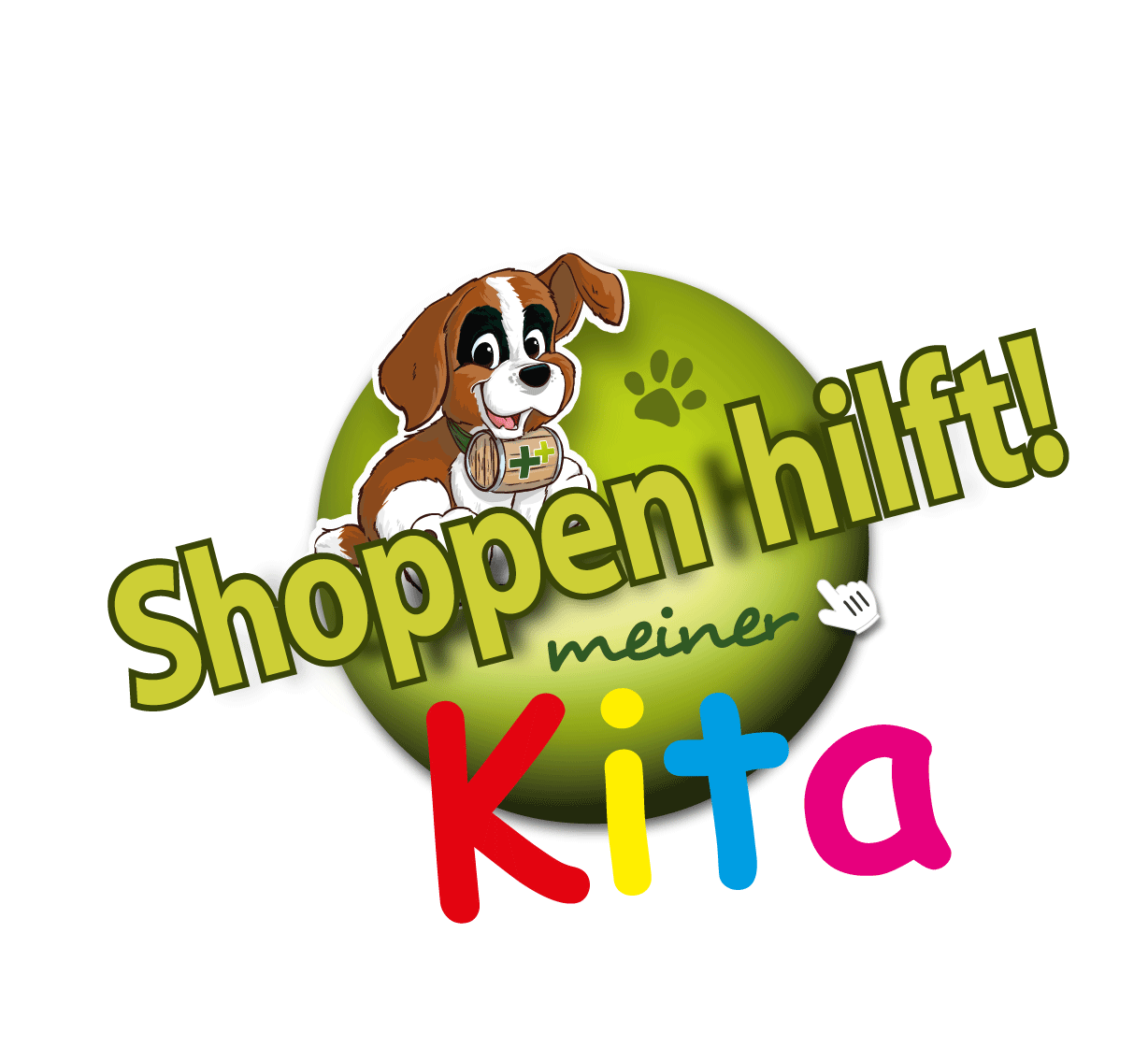 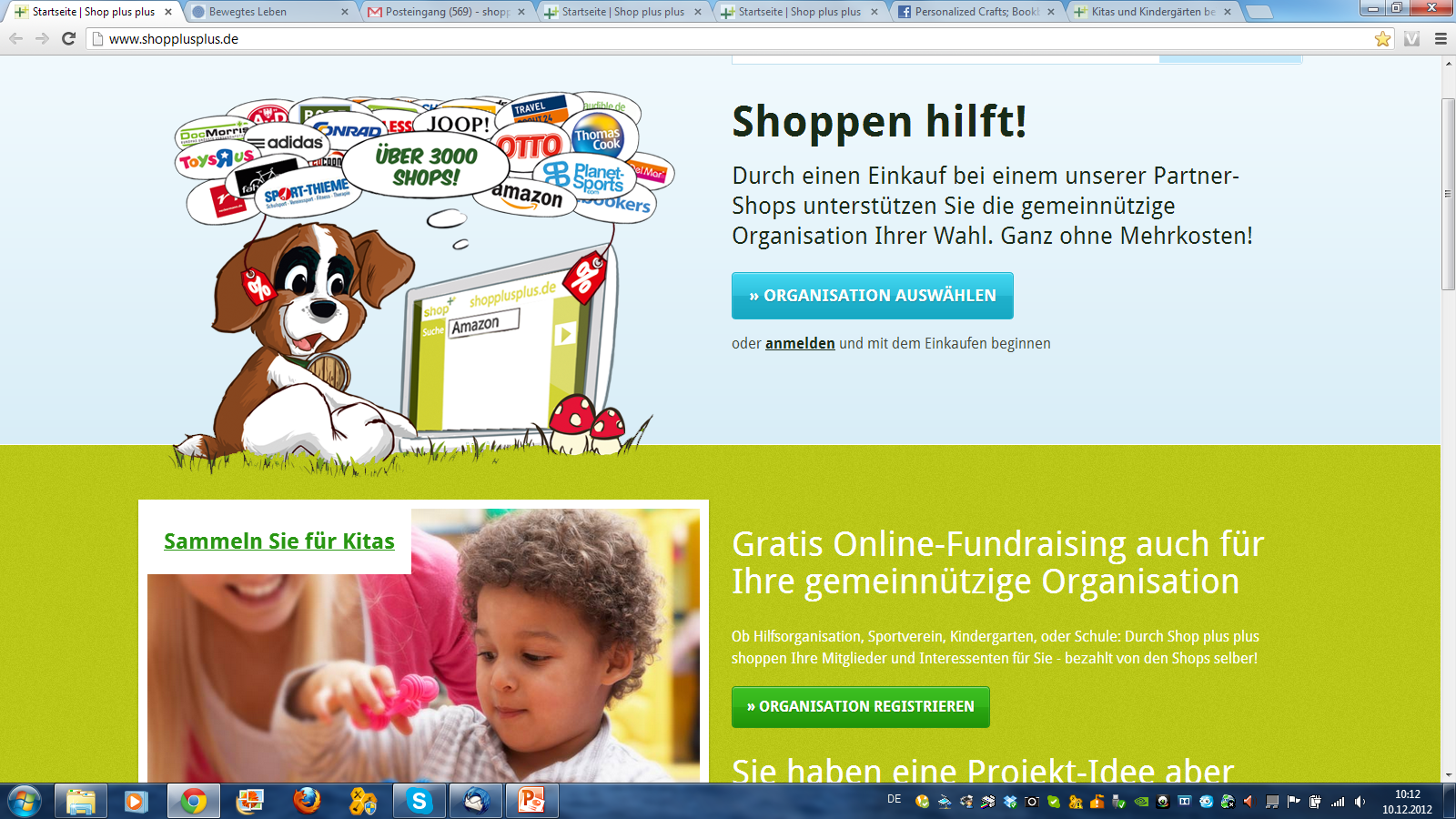 www.shoppenhilft.de/kita
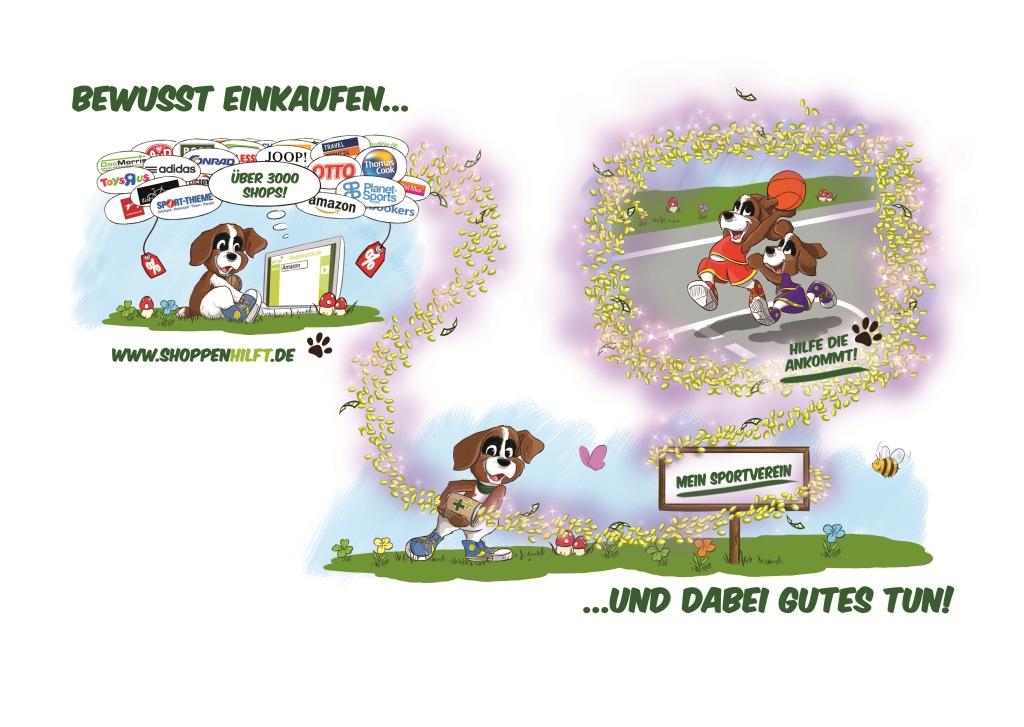 meine Kita
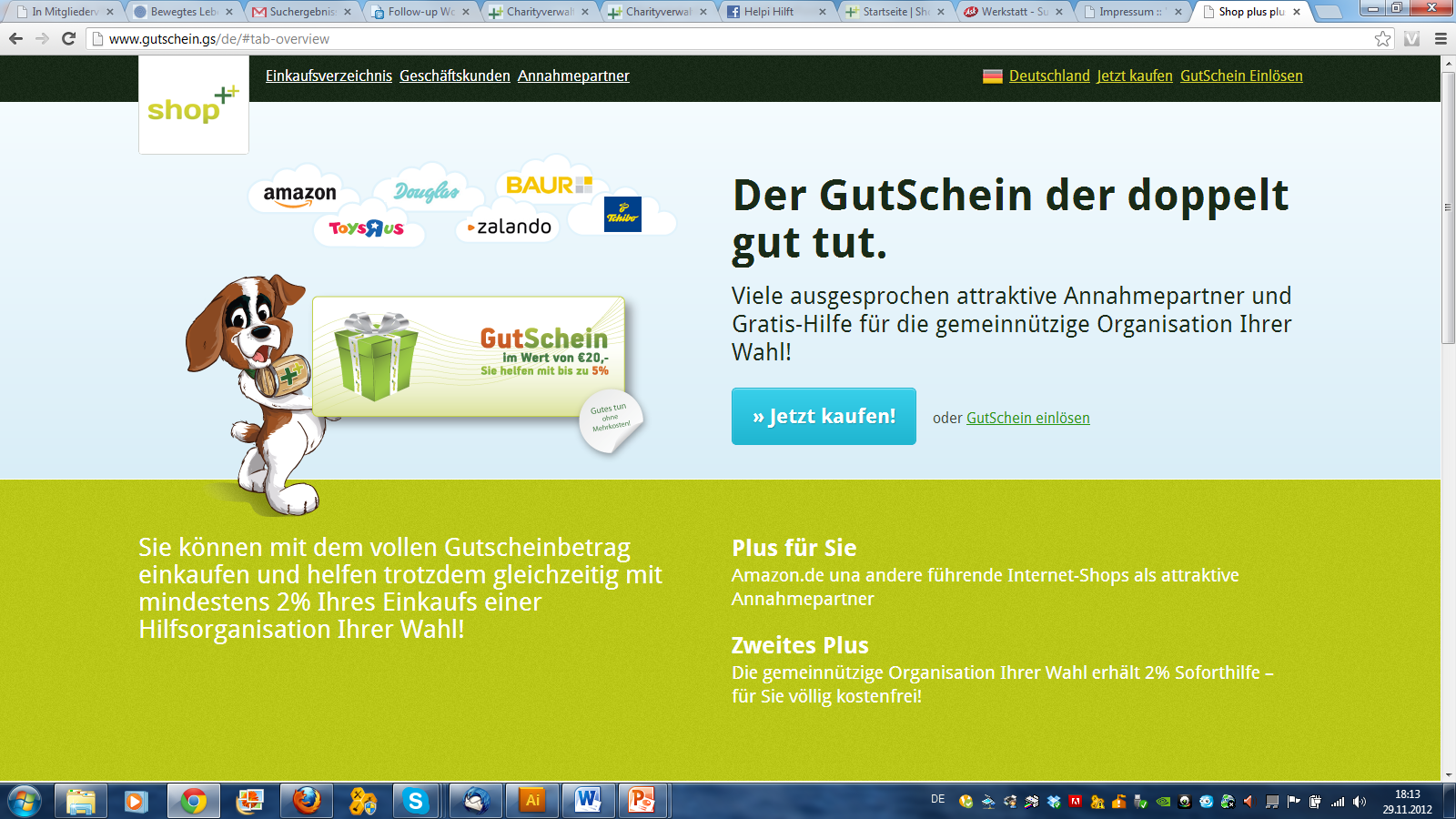 www.GutSchein.gs/de
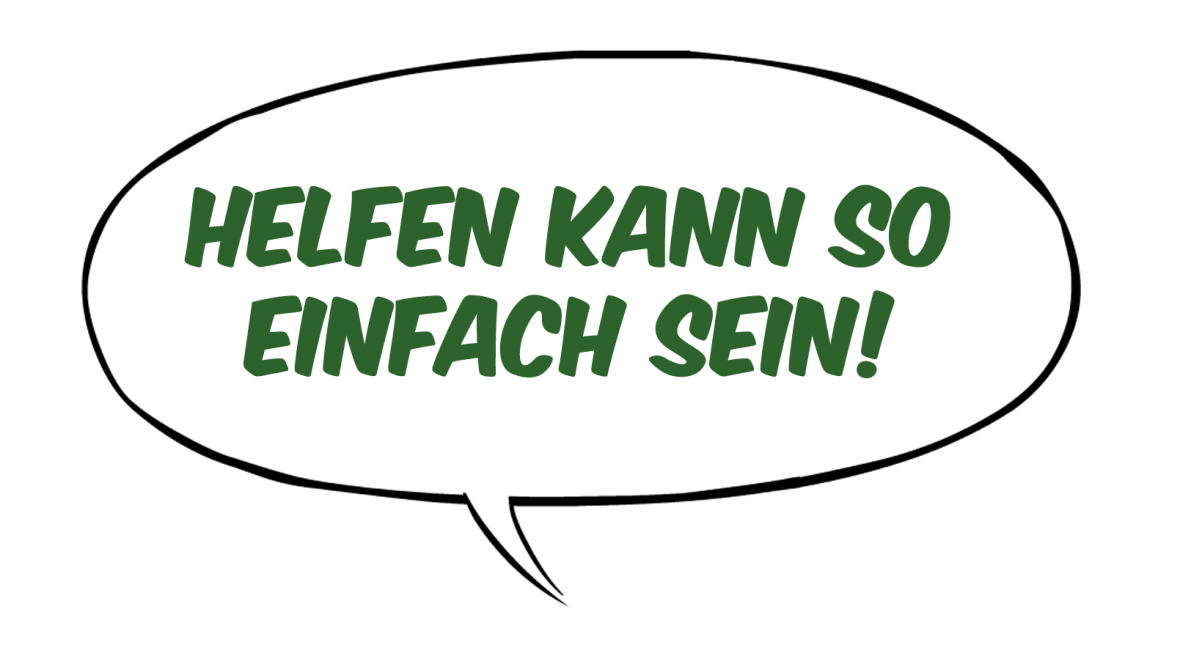 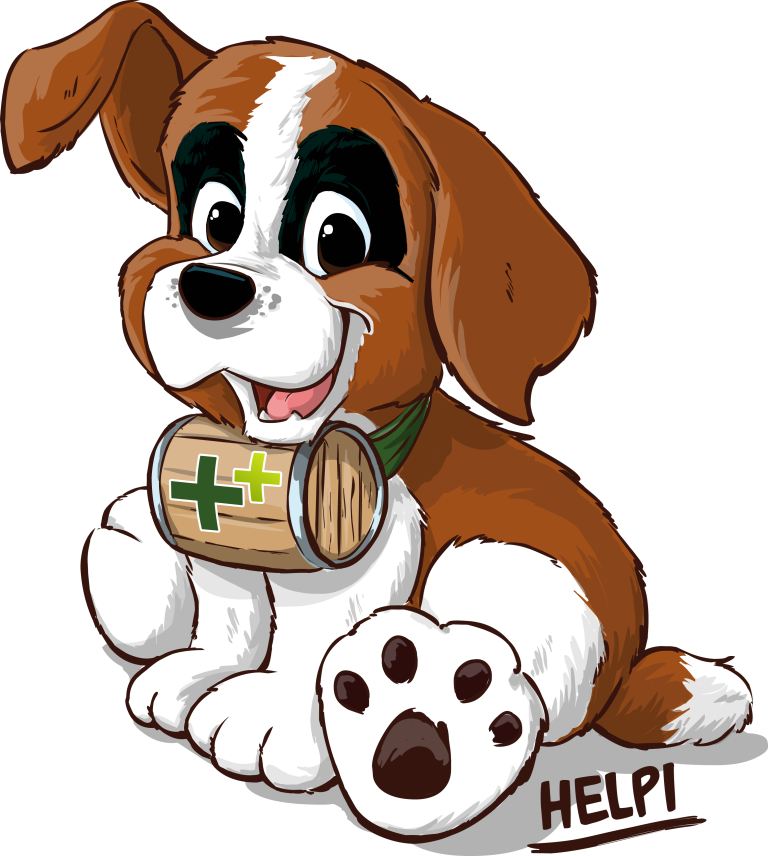 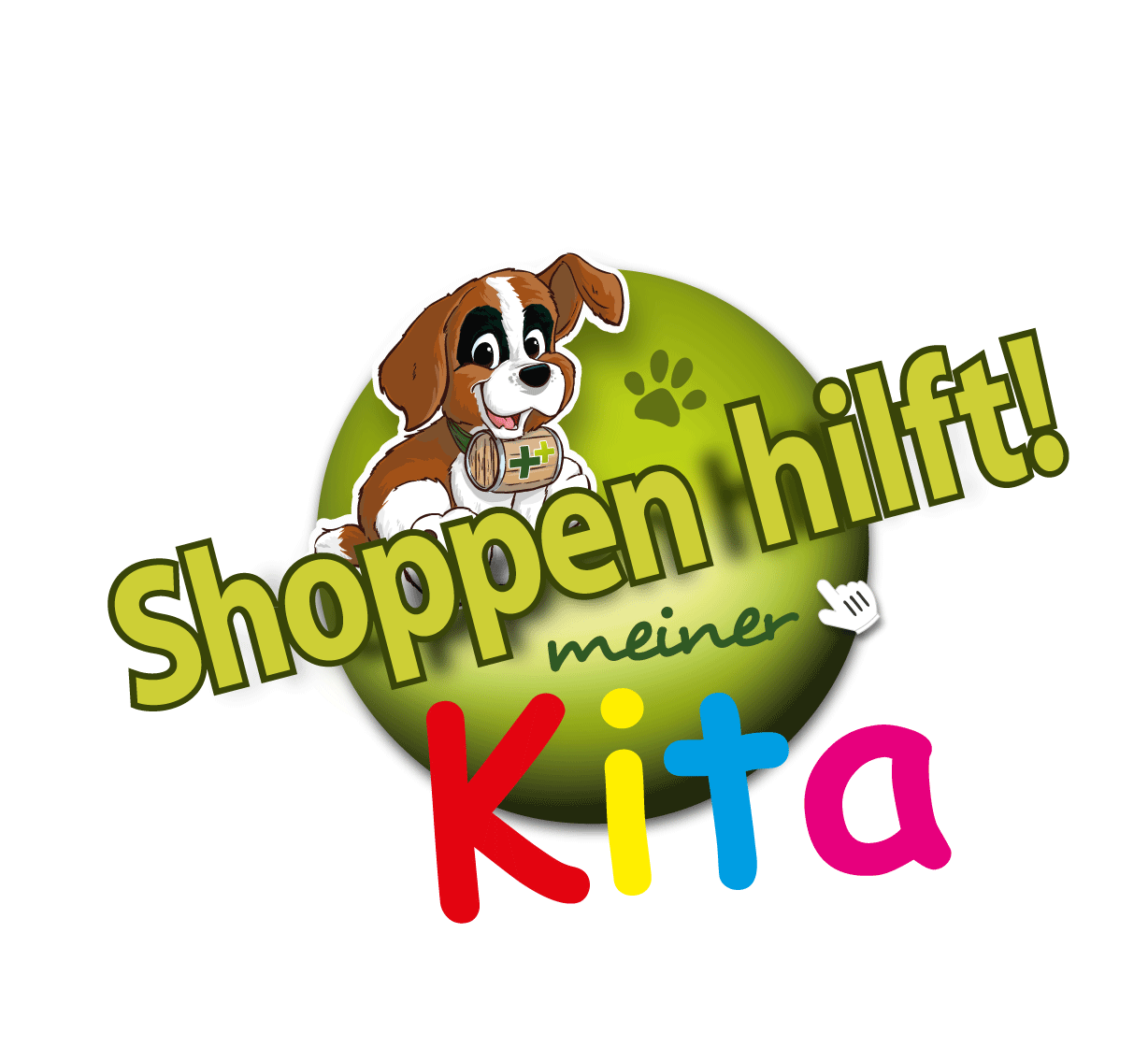 www.shoppenhilft.de/kita